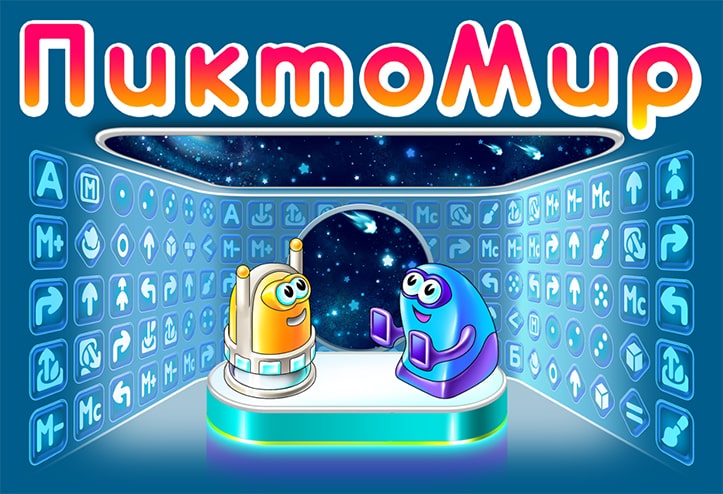 «ПиктоМир»  - это особый метод обучения программированию, разработанный специально для детей дошкольного возраста. Он основан на использовании изображений и символьного языка программирования, что позволяет детям легко и интересно изучать основы информатики. Более того, «ПиктоМир» позволяет развивать важные компетенции, такие как логическое мышление, аналитические способности и творческое мышление.
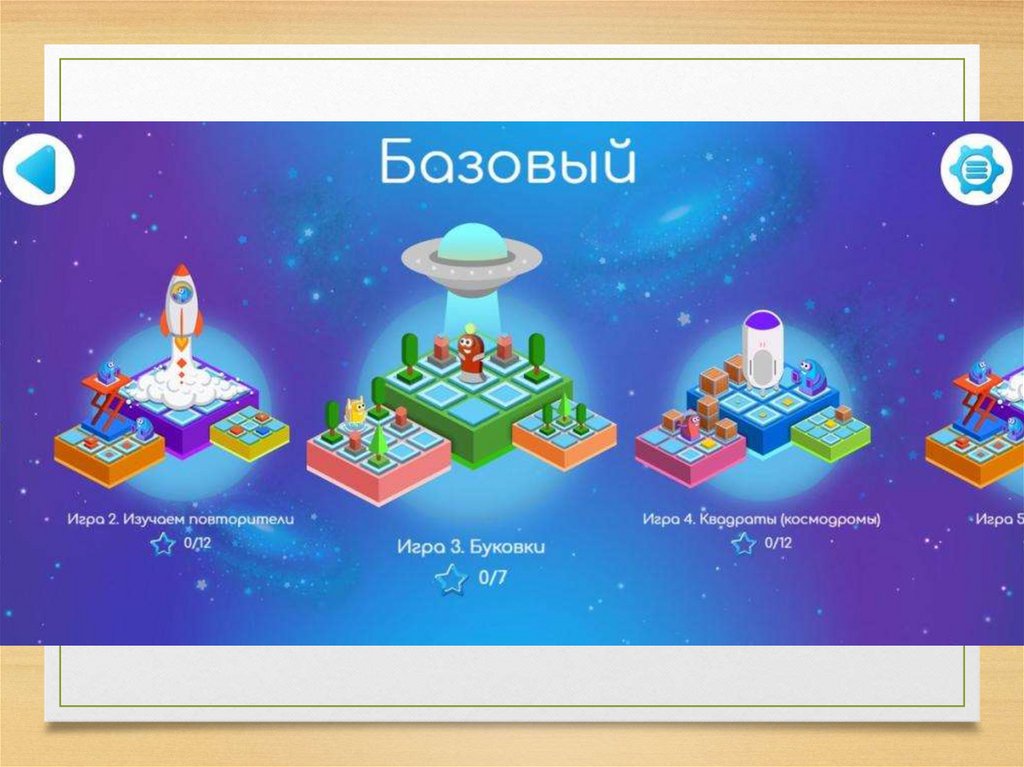 Робототехнический образовательный набор «ПиктоМир»
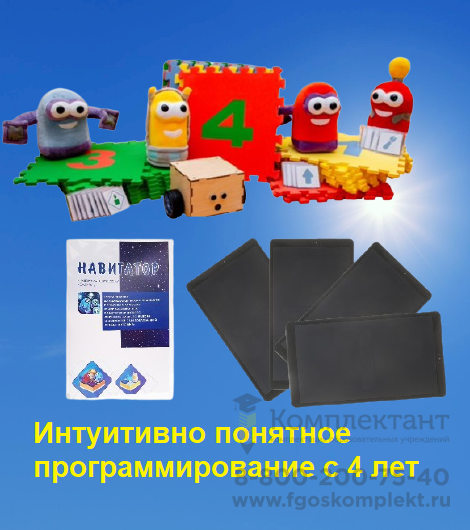 Итоги работы
Дети  ЗНАЮТ:  
1. основные термины алгоритмизации и программирования;
2. основные принципы процедурного программирования;
3.  УМЕЮТ:  
- конкретизировать алгоритм
- использовать планшет/компьютер  для построения  алгоритма
- работать в среде «ПиктоМир»
- представлять алгоритм в виде блок-схемы
- самостоятельно составлять алгоритм решения задачи